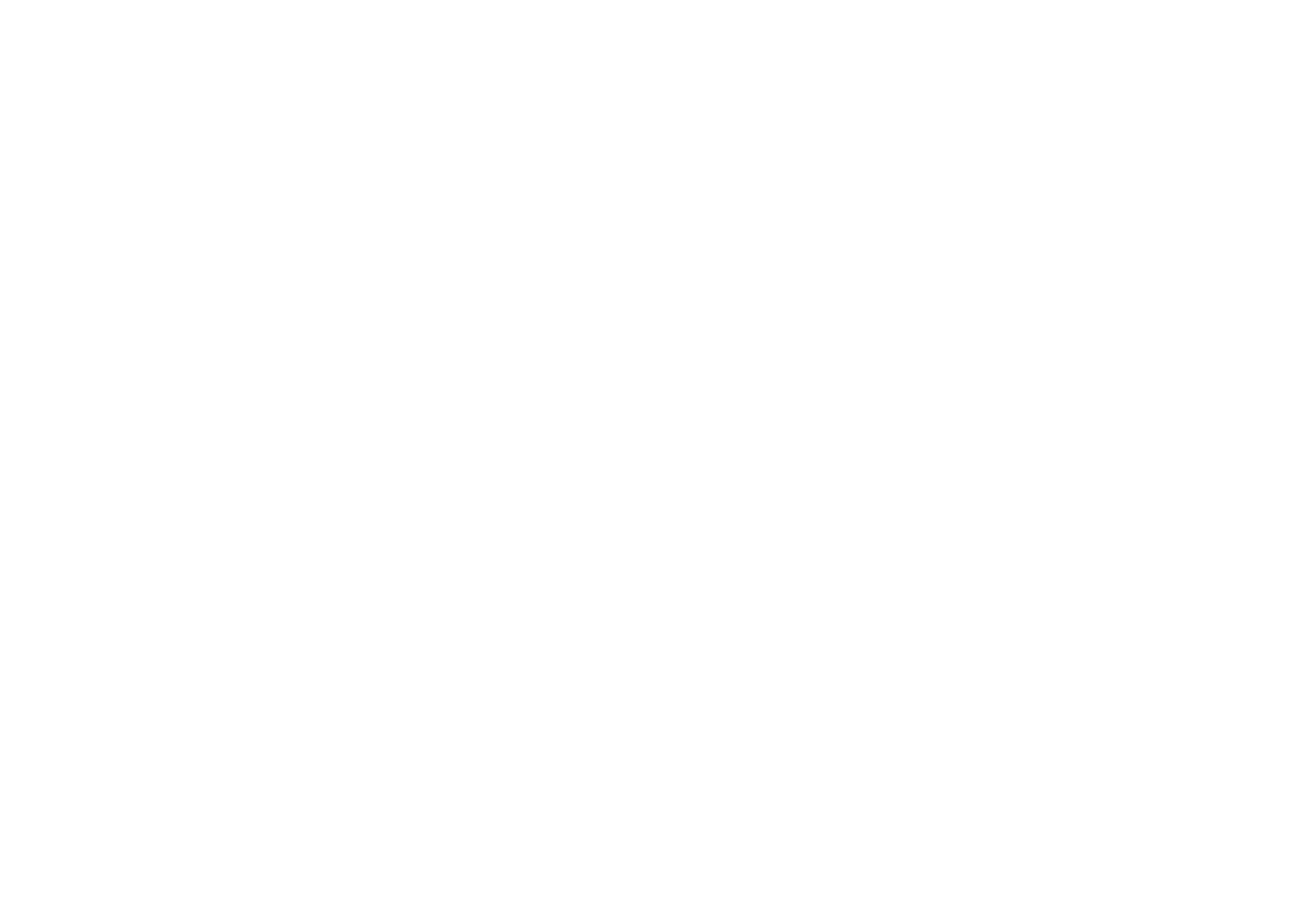 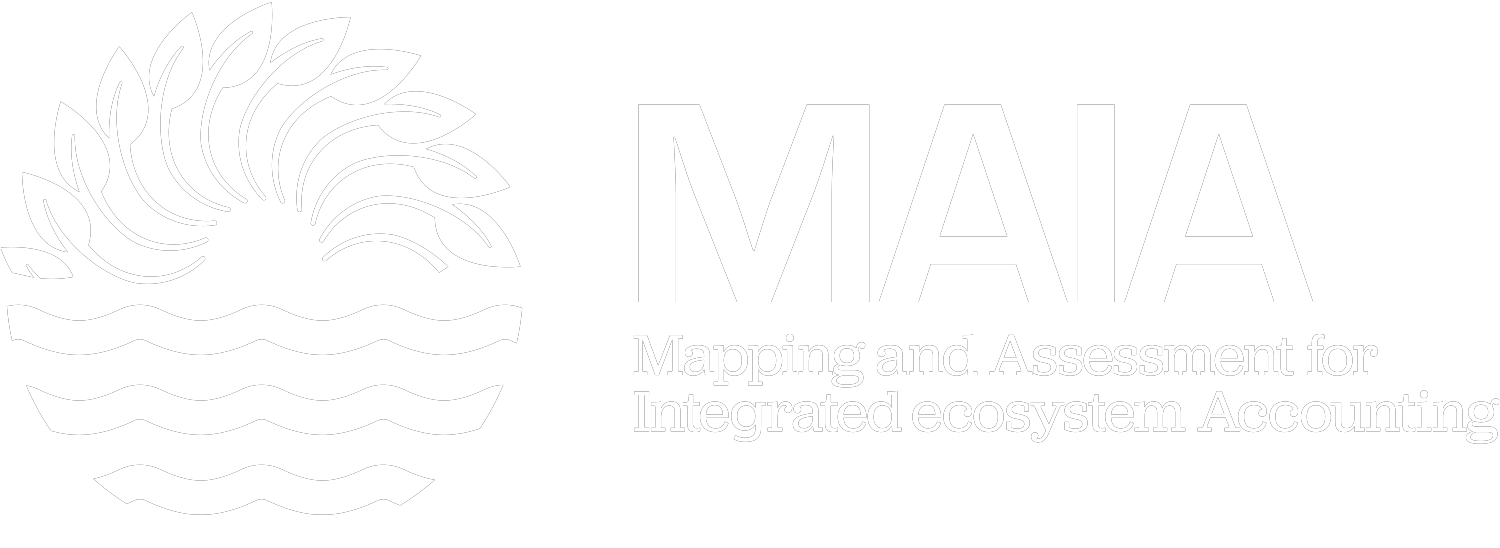 ECOSYSTEM SCIENCEFOR POLICY AND PRACTICE
Report on new and enhanced Ecosystem Services Tools
This project has received funding from the European Union’s Horizon 2020 research and innovation programme under grant agreement No 817527
CONTENTSPRACTICE
1.0	Introduction and aims	04
2.0 	Tools developed and enhanced under OPERAs	04
2.1 	Purpose and use	04
2.2	Geographic Scale	04
3.0 	Linkages between different tools	06
TOOLS DEVELOPED AND ENHANCED 
UNDER OPERAS
2.1 Purpose and use

Under the OPERAs project (Work Package 4), eleven tools focused on measuring, assessing and monitoring ES have been developed or enhance provides further information on each of the tools and their use. The purpose of these tools are multiple and variable. Most of the tools focus on engaging stakeholders (91%) and providing decision support (82%). Many of the tools include ES assessment (64%) and/or valuation (55%), whereas others focus on ES mapping (36%).
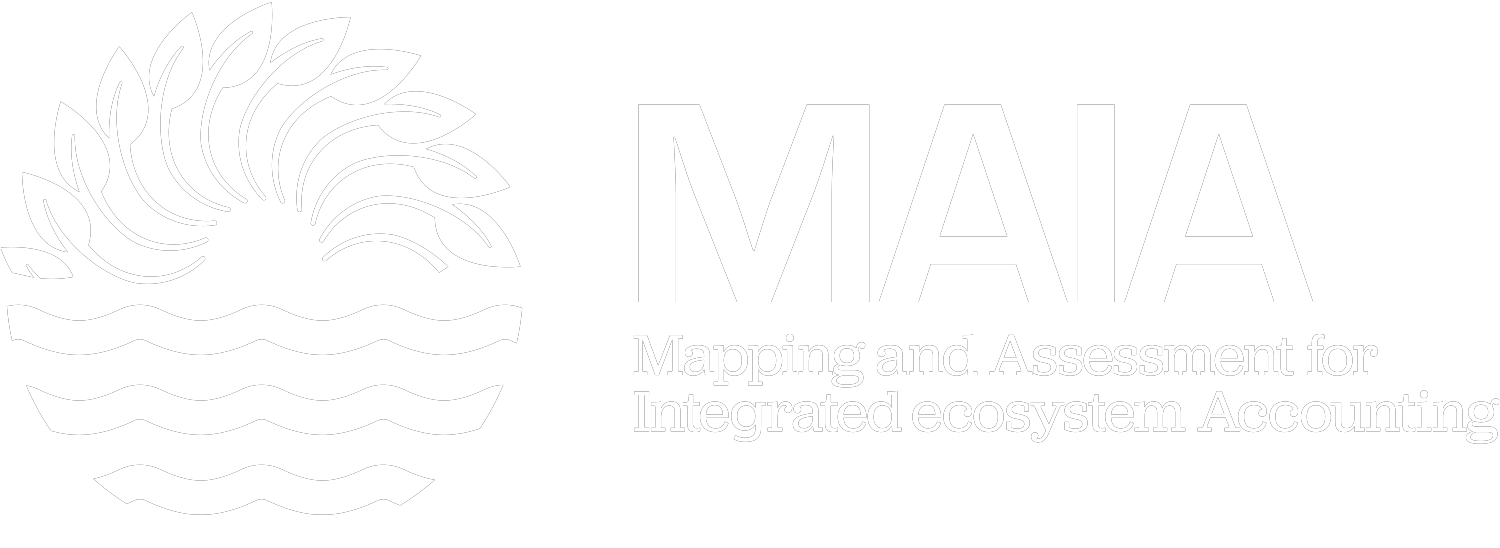 CHAPTER TITLE
Report on new and enhanced Ecosystem Services Tools
LINKAGES BETWEEN DIFFERENT TOOLS
Under the OPERAs project (Work Package 4), eleven tools focused on measuring, assessing and monitoring;
ES have been developed or enhance provides further information on each of the tools and their use;
The purpose of these tools are multiple and variable.
LINKAGES BETWEEN DIFFERENT TOOLS
Under the OPERAs project (Work Package 4), eleven tools focused on measuring, assessing and monitoring;
ES have been developed or enhance provides further information on each of the tools and their use;
The purpose of these tools are multiple and variable. Most of the tools focus on engaging stakeholders (91%), and; providing decision support (82%); 
Many of the tools include ES assessment (64%) and/or valuation (55%), whereas others focus on ES mapping.
Purpose and use

Under the OPERAs project (Work Package 4), eleven tools focused on measuring, assessing and monitoring ES have been developed or enhance provides further information.
Image caption
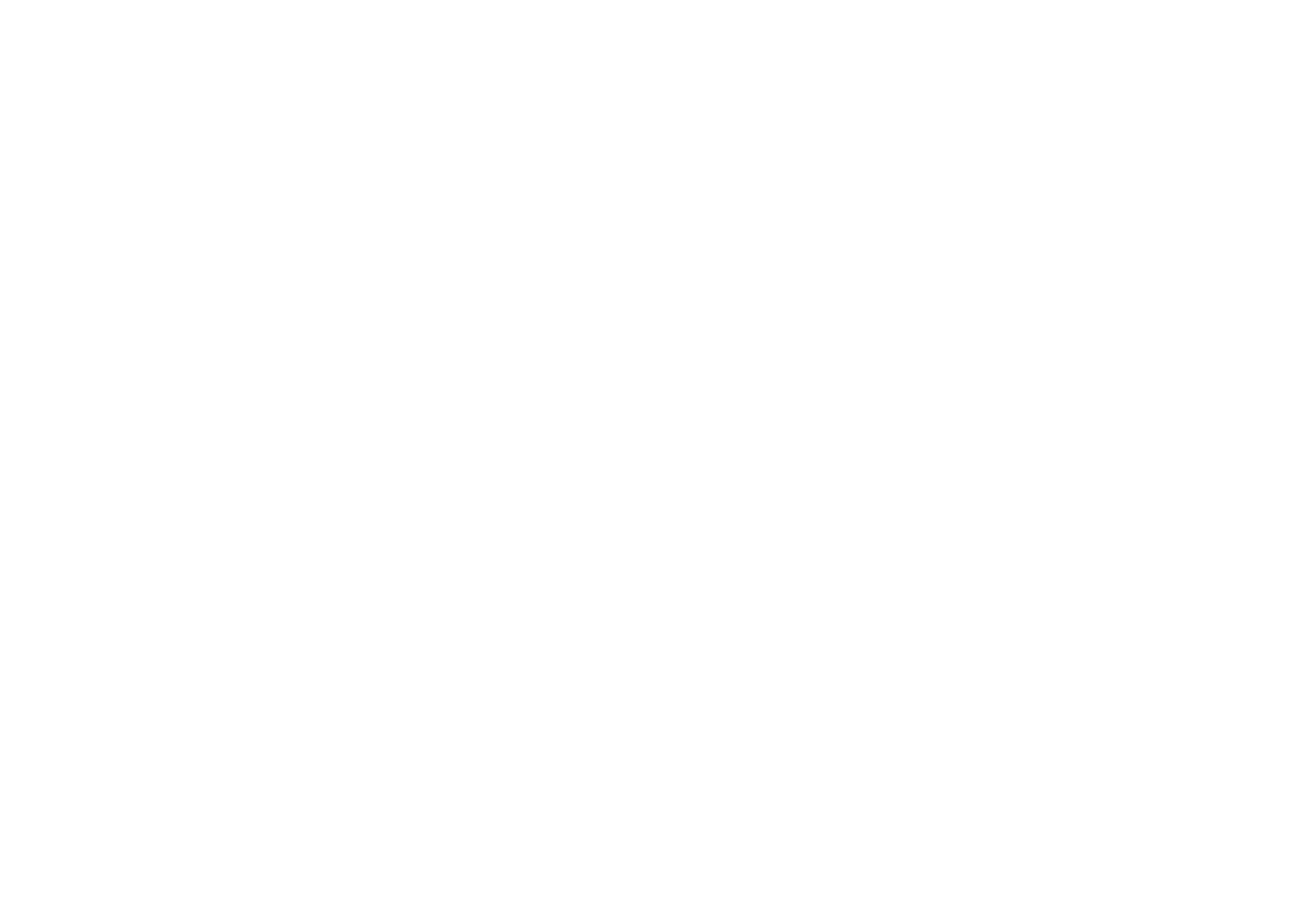 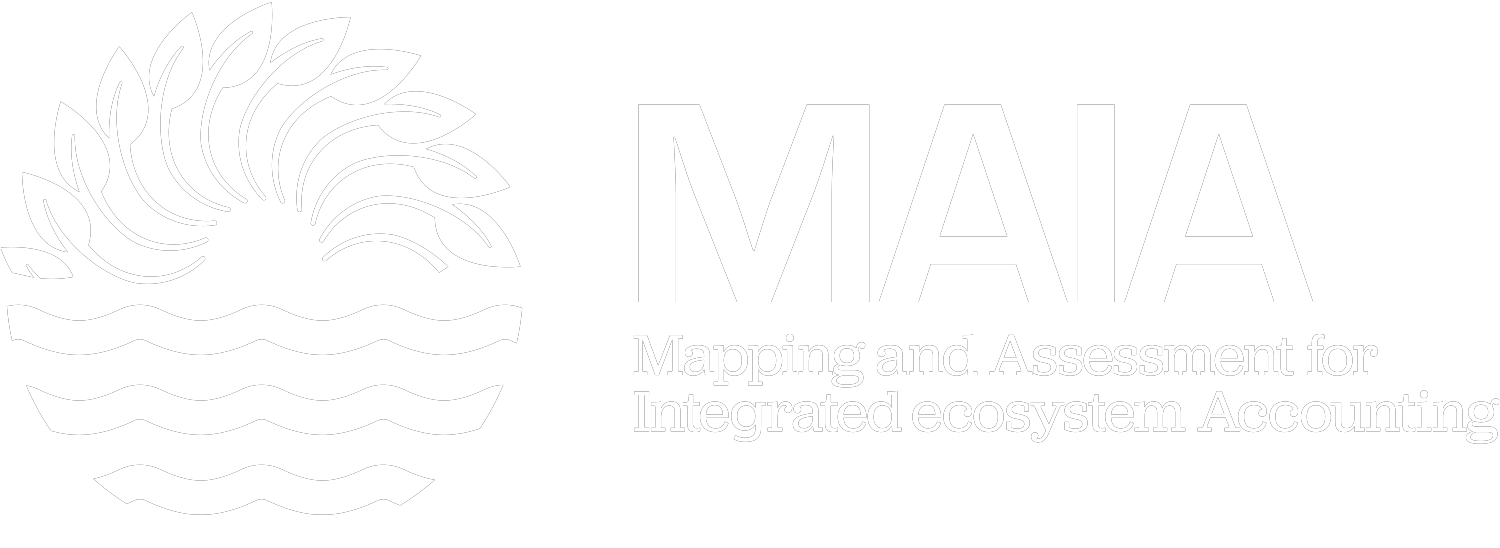 Mapping & Assessment for Integrated ecosystem AccountingRoad Name, City Name, Post Code, Countryhttp://maiaportal.eu/
This project has received funding from the European Union’s Horizon 2020 research and innovation programme under grant agreement No 817527